Fold line
Summary of steps for discussing partner relationships and PrEP use
Start
PrEP Job Aid for discussing partner relationships
Recent (<72 hours) sexual violence  may require immediate access to post-exposure prophylaxis (PEP) and emergency contraception
	Share any limits to confidentiality (if relevant) 
	Administer a standard set of
       questions to identify clients 
       experiencing IPV
Document disclosed violence, services provided, and referrals made on <insert form title>
Overview
This job aid is designed to be used with the standard operating procedure (SOP) Addressing Partner Relationships and Intimate Partner Violence in Pre-Exposure Prophylaxis (PrEP) Services.  
Providers initiating a client on PrEP or helping a client who is struggling to use PrEP as prescribed can use this job aid to ask about a client’s relationships with their partner(s). This includes asking about intimate partner violence (IPV), responding to IPV (as needed), and counseling on how to use PrEP with or without a partner’s knowledge. For more on provider training, managing spontaneous disclosures of violence, and establishing violence response referral networks, please see the SOP.
Instructions for Use
Begin at the arrow labeled “Start” on either the summary or detailed version of the job aid, depending on your preference. Complete each step indicated by the tick boxes before moving on to the next step. 
When decisions are required, follow the relevant arrow according to the client’s wishes or responses. 
Text in italics on the detailed flow chart is a suggested script. 
Instructions for Adaptation
Questions about IPV and other local specifications, such as mandatory reporting requirements if any, should be revised per national/clinic guidance. 
The boxes outlined with dashed borders describe the monitoring process that should be undertaken after the interaction with the client has ended. Revise as needed according to clinic processes.
Text that will require review and/or adaptation, including the titles of forms/materials used at your site, is underlined.
Delete these “Instructions for Adaptation” before printing a final version of this job aid for your clinic.
To print, copy the job aid/cover and the detailed flow chart two-sided on an A3-sheet and fold the sheet (finished/folded size: A4).
	Respond to the violence disclosed (LIVES)
	Counsel on PrEP use within abusive and controlling relationships
	Decide whether to tell partner about using PrEP
Yes to any question
No to all questions
	Inform client about violence response resources available (provide resource list as indicated)
	Discuss whether to tell partner(s) about PrEP use
Does not want to tell partner
Wants to tell partner
Client describes abuse
No abuse described
	Decide whether to tell partner(s) about PrEP use
	Review strategies for taking PrEP without partner’s knowledge
	Brainstorm what to do if partner discovers PrEP use and becomes angry
Wants to tell partner
Does not want to tell partner
	Review tips for telling  
       a partner
	Schedule an appointment for the client and partner if the client wants the provider’s help telling partner about PrEP use
This work was made possible by the generous support of the American people through the United States Agency for International Development (USAID) and the U.S. President’s Emergency Plan for AIDS Relief (PEPFAR). It is the result of a collaboration between the Community Health Clinic Model for Agency in Relationships and Safer Microbicide Adherence (CHARISMA) project; the Meeting Targets and Maintaining Epidemic Control (EpiC) project; the Reaching Impact, Saturation, and Epidemic Control (RISE) project; and the Collaboration for HIV Prevention Options to Control the Epidemic (CHOICE) activity. The contents are the responsibility of CHARISMA, EpiC, RISE, and CHOICE and do not necessarily reflect the views of USAID, PEPFAR, or the United States Government.
Document that provider asked about IPV as part of PrEP counseling in the PrEP registry
	Final counseling and decision regarding PrEP
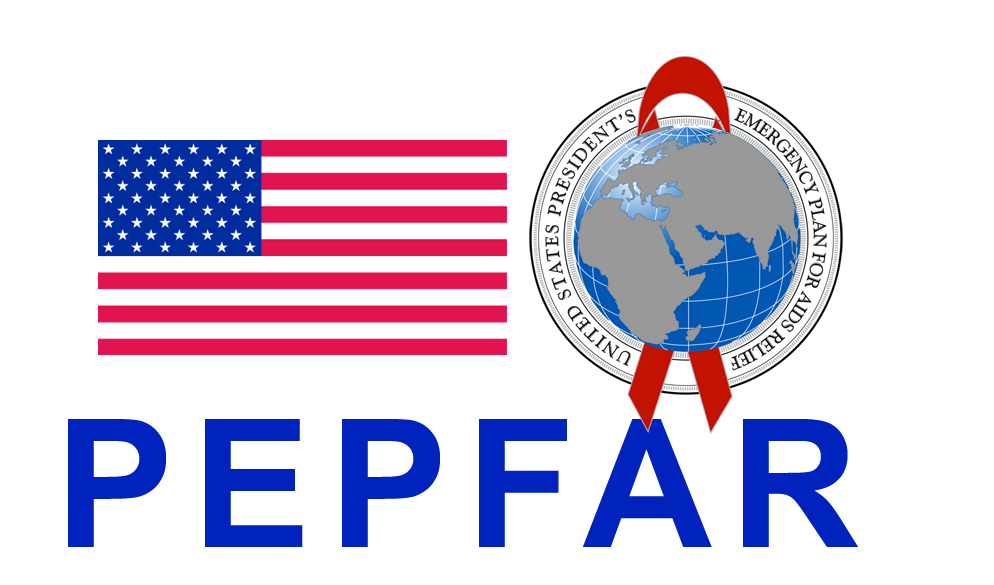 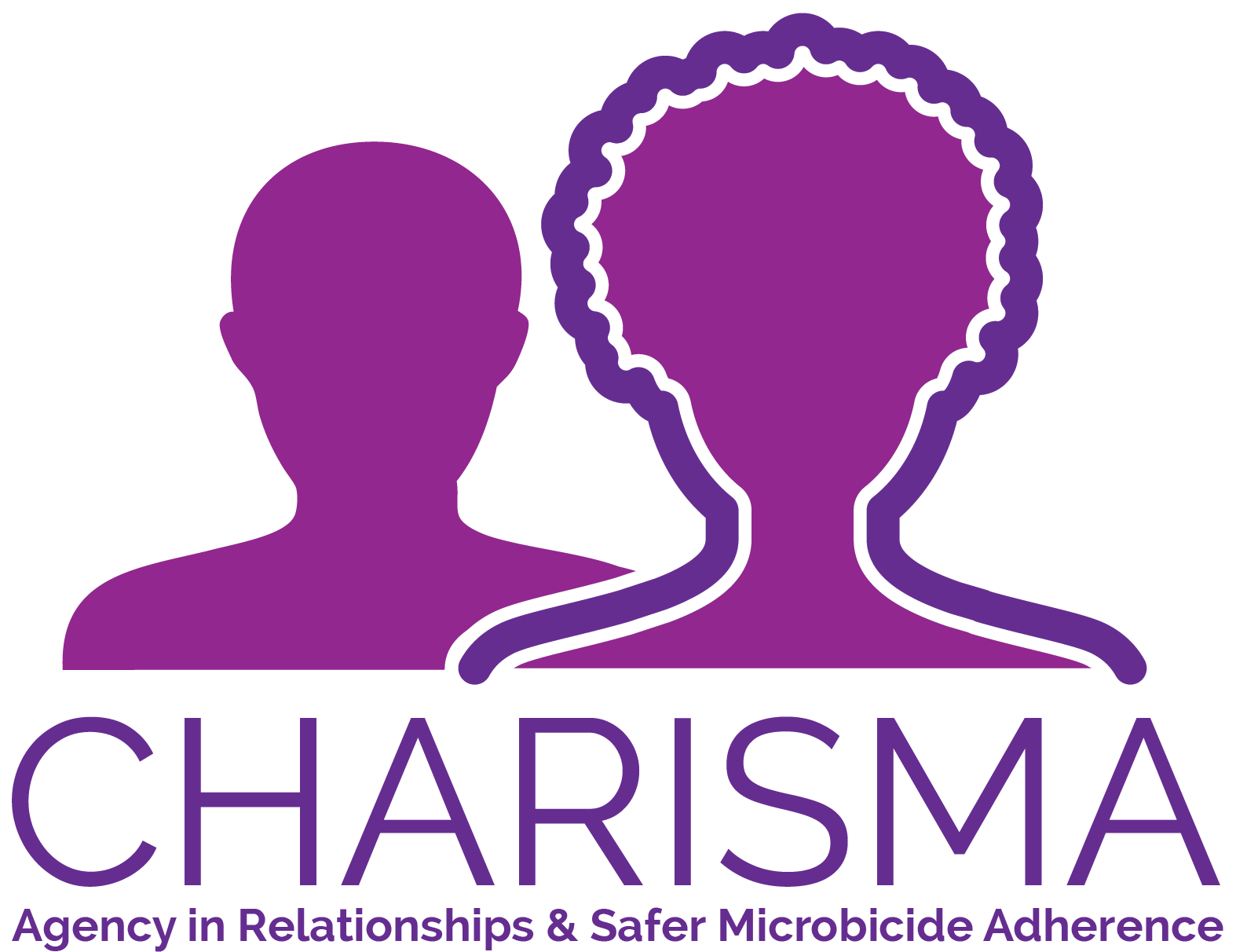 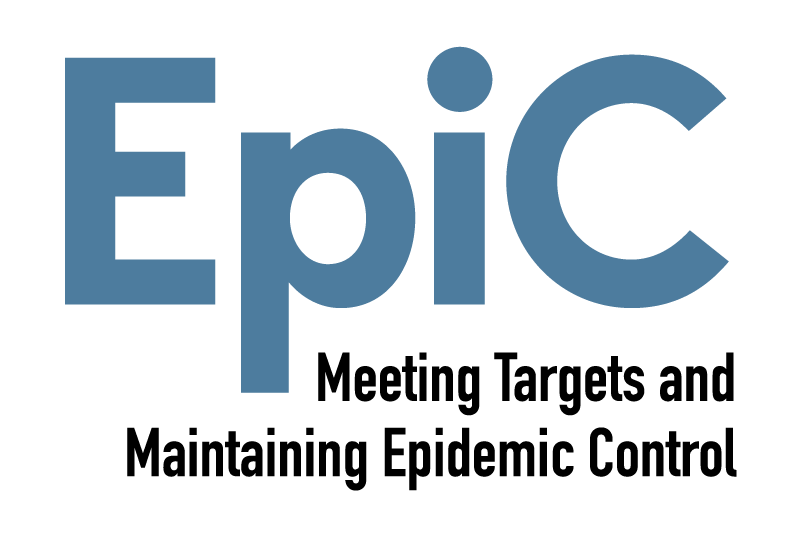 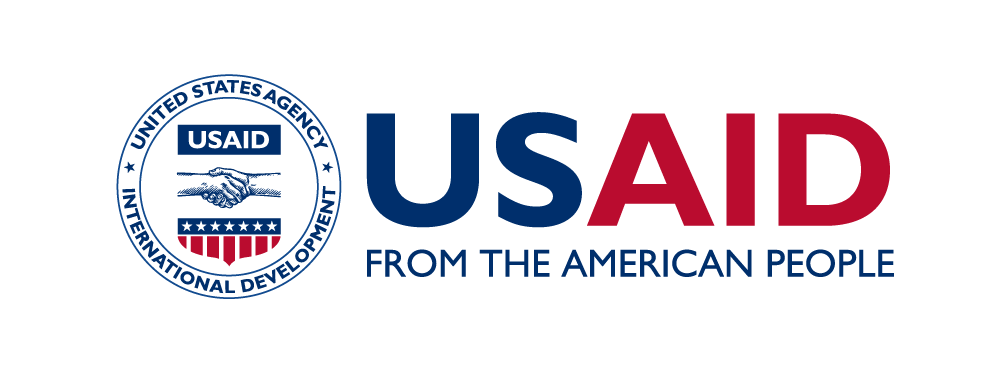 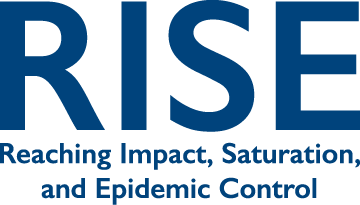 Fold line
Fold line
Detailed steps for discussing partner relationships and PrEP use
The artboard in this file is an A3 sheet  (international). For comparison, this blue line shows the size of a ledger sheet (US). If printing on a ledger size sheet, the format of the document will need to be modified.
Start
Recent (<72 hours) sexual violence  may require immediate access to post-exposure prophylaxis (PEP) and emergency contraception
	Respond to the violence disclosed
Provide first-line support (LIVES): 
Listen: Closely, with empathy, and without judging
Inquire: Assess/respond to needs/concerns—emotional, physical, social, practical
Validate: Show understanding and believe client; assure client—they are not to blame for IPV  
Enhance safety: Discuss a plan to protect from further harm; include PrEP in emergency bag
Support: offer to connect to additional information, services, and social support
If referrals are accepted, offer active referral OR accompaniment to any desired services 
	Counsel about PrEP use within abusive and controlling relationships
Say:
People in abusive and controlling relationships are often more vulnerable to HIV. It may be difficult to negotiate condom use and to know your partner’s status. This can make PrEP even more important.
Clients experiencing control/abuse may find it more difficult to take PrEP daily and may need extra support.
Let’s brainstorm specific challenges that you may face and strategies to overcome these challenges.
	Decide whether to tell partner(s) about PrEP use
	Administer a standard set of questions to identify clients        experiencing IPV 
	Explain: Partner abuse is common and can make it harder to use PrEP.
	Explain: Questions about partner abuse are asked of everyone to support PrEP use and general well-being.
	Explain: Any limitations to confidentiality (as relevant). 
	Ask (about all current “primary” partners):
Has your partner ever made you feel afraid, bullied or insulted you, threatened to hurt you, or tried to control you (for example, controlling your movements or limiting your ability to access money when you need it)?  
Has your partner ever hit, kicked, slapped, or physically hurt you?
Has your partner ever forced you into sex or forced any sexual contact you did not want? 
Never attempt to force a client to disclose violence, even if you believe it is occurring.
Document disclosed violence, services provided, and referrals made on <insert form title>
If you do not want to tell your partner, it may be challenging, but many people successfully use oral PrEP without telling their partners.
If you want to tell your partner, I can help you brainstorm ways to do so more safely, including having your partner speak to a staff person here.
Yes to any question
No to all questions
Does not want to tell partner
Wants to tell partner
	Inform client about violence response resources available	
Say: If you remember anything else you’d like to share OR if issues arise in relationship(s), I will be available to provide support as needed.
Share: A list of services for individuals experiencing violence (if the list of services is provided as a printed document, remind the client that it may not be safe for partners to find this information).
	Discuss whether to tell partner(s) about PrEP use
Say: You decide whether to tell your partner about PrEP. Many PrEP users want their partner to know so they can be supportive. Other users, with privacy, safety, or other concerns, do not want partners to know. Many people can successfully use PrEP without their partner’s knowledge. I would like to hear from you about whether you want to discuss your PrEP use with your partner(s).  
Ask: How would your partner(s) respond if they knew you were using PrEP? Are you afraid that your partner(s) would have a negative or violent reaction if they knew you were using PrEP? 
If the client is afraid of a negative response, ask why. Probe for client concerns about abusive behavior by the partner.
	Review tips for telling a partner
How to tell a partner (simple language, maintain eye contact, remain calm, prepare answers)
Where to tell a partner (location with easy exit to reach help quickly if afraid for your safety)
When to tell a partner (time to fully explain and answer all partner questions)
Additional tips:
Talk about PrEP generally to see what partner says before telling partner you are using it.
Give a little information at a time.
Only tell your partner what they need to know (e.g., take a pill daily to protect your health)
If they are resistant at first, bring it up over time to gain support. 
	Schedule an appointment for the client and partner if the client wants the provider’s help telling partner about PrEP use
	Review strategies for taking PrEP without partner’s knowledge
Store pills in places partner will not look (handbag, keychain, with padsand tampons).
Ask a neighbor to keep pills. 
Store pills in an unmarked container (not a clear container).
Think of a reason for regular clinic visits.
Come up with an explanation for any PrEP side effects. 
Take pills out of their container while partner is away and place them somewhere less obvious. 
Tell your partner you are taking a new medication but don’t tell them that it is for HIV prevention.
Remind the client that taking PrEP as prescribed is important, but it is not as important as their safety.
	Brainstorm what to do if partner discovers PrEP use and becomes angry
Discuss how to get an emergency resupply of PrEP if the partner destroys the client’s PrEP.
Discuss who can provide support if the client needs to leave home quickly; consider creating a complete safety plan per step “E” of LIVES.
Ask the client what kind of support the clinic could provide.
No abuse described
Client describes abuse or fear of abuse
	Decide whether to tell partner(s) about PrEP use
 Ask: Would you like to talk with your partner about PrEP?
 Final counseling and decision regarding PrEP use
If the client wants to start or continue using PrEP, prescribe PrEP.
Help the client identify their main reason for using PrEP and remind the client of their strength and power.
If the client will use PrEP, ask who else can support the client’s  PrEP use and what kind of support the client needs from the clinic.
If, due to violence or other obstacle, the client is not able to use PrEP as prescribed, or anticipates they will not be able to use PrEP as prescribed, discuss other options for reducing vulnerability to HIV.
Document that provider asked about IPV as part of PrEP counseling in the PrEP registry
Wants to tell partner
Does not want to tell partner
Fold line